МИНСКАЯ ОБЛАСТЬ
МИНСКИЙ РАЙОН
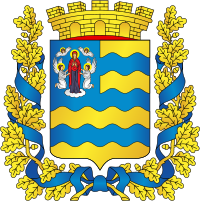 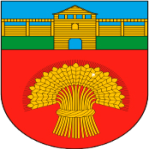 Пилотный проект «Разработка модели 
туристического кластера «Пристоличье»
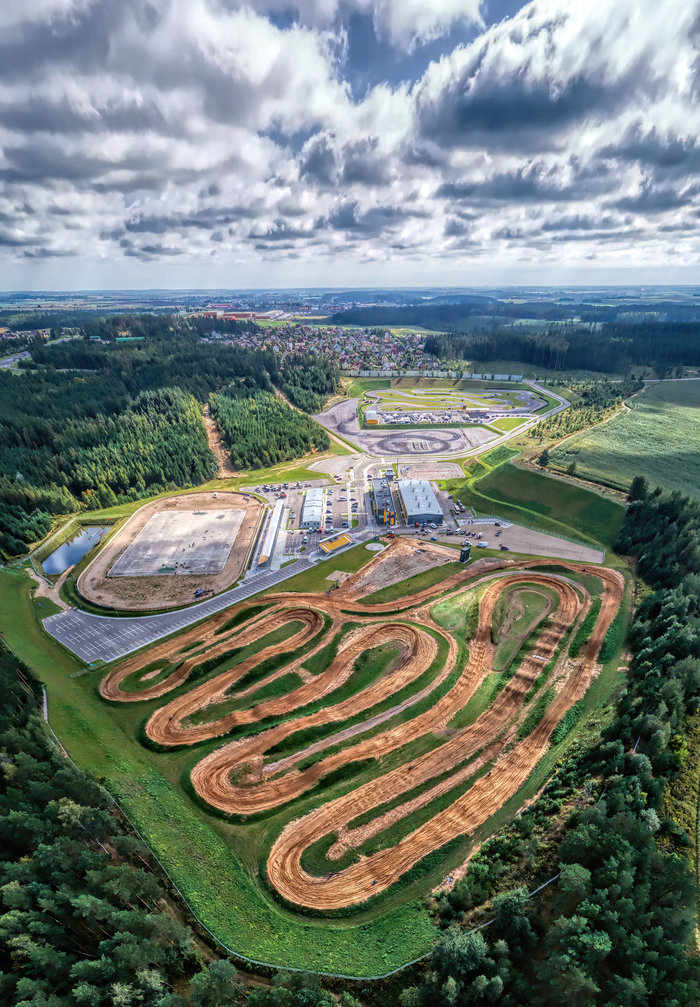 Минский район
900 объектов питания,  в том числе 92 объекта придорожного сервиса
17 санаторно-курортных               и оздоровительных организаций
28 гостиниц                                 и аналогичных средств размещения
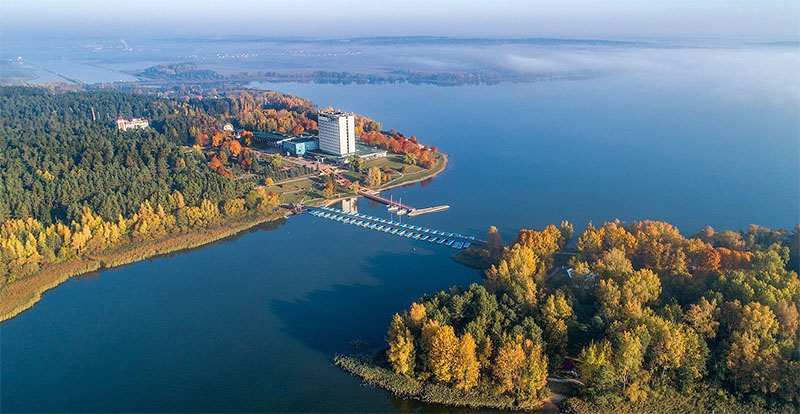 77 туристических предприятий
267 агроэкоусадеб
41 туристический маршрут
498 физкультурно-спортивных сооружений
103 памятника истории и культуры
республиканского значения
ЗАДАЧИ ПРОЕКТА
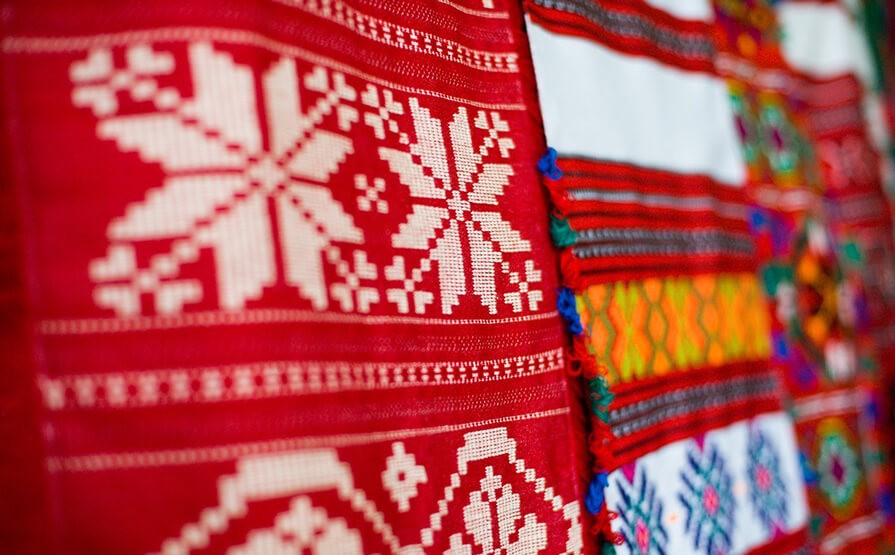 Создание туристической модели экономического кластера

Создание экспортоориентированного туристического продукта

Рост объемов и перечня оказываемых туристических услуг объектами туриндустрии


Продвижение потенциала промышленных предприятий                        на туристических рынках


Создание новых туристско-экскурсионных маршрутов

Рост численности организованных туристов

Развитие народных ремесел                      и промыслов, национальной культуры

Развитие международных связей

Устойчивое развитие сельских территорий

Развитие малого предпринимательства
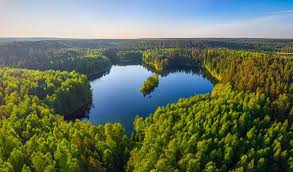 Мероприятия в рамках реализации проекта
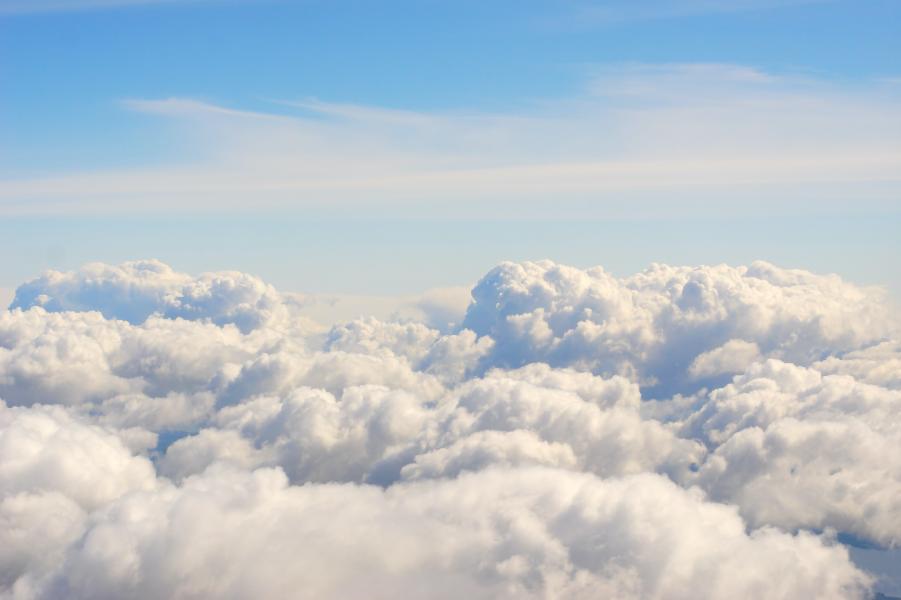 Разработка концепции создания туристического кластера
Разработка логотипа туристического кластера
Установка туристско-информационных знаков к объектам
Создание интерактивной туристической карты Минского района
Издание рекламной продукции, видеоматериалов
Развитие сопутствующей инфраструктуры на территории кластера (точки по продаже сувенирной продукции, билборды, стенды и т.д.)
Разработка программы маркетинговых мероприятий по продвижению туристических продуктов кластера
Пилотный проект «Разработка модели туристического кластера «Пристоличье»
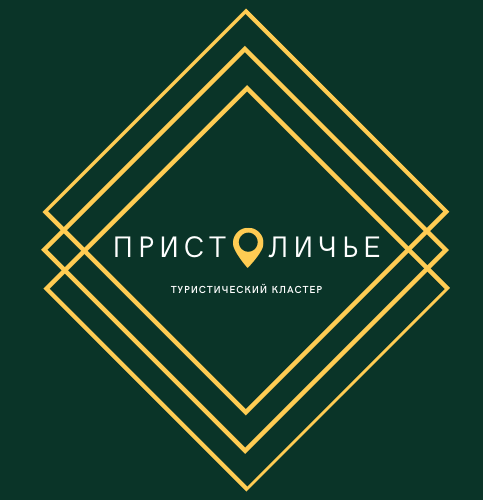 В состав кластера вошли 16  участников, в числе 4  субъекта агроэкотуризма
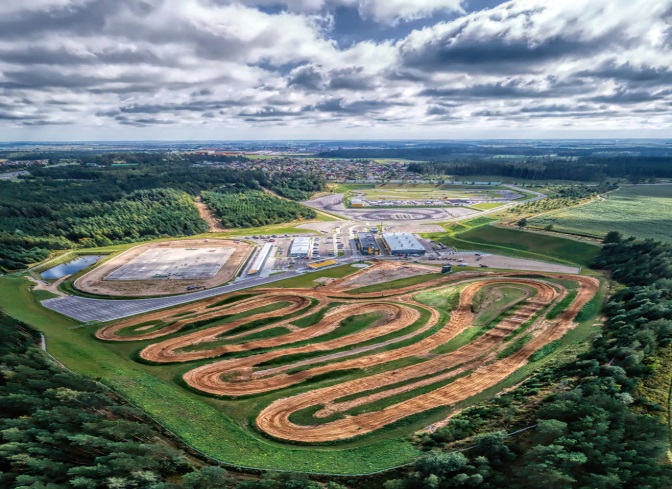 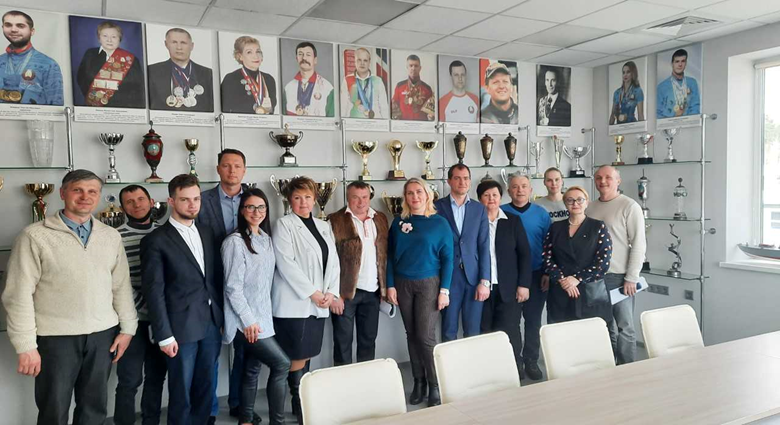 Проведение рабочих встреч на различных базах Минского района, с участием субъектов хозяйствования, задействованных в реализации пилотного проекта
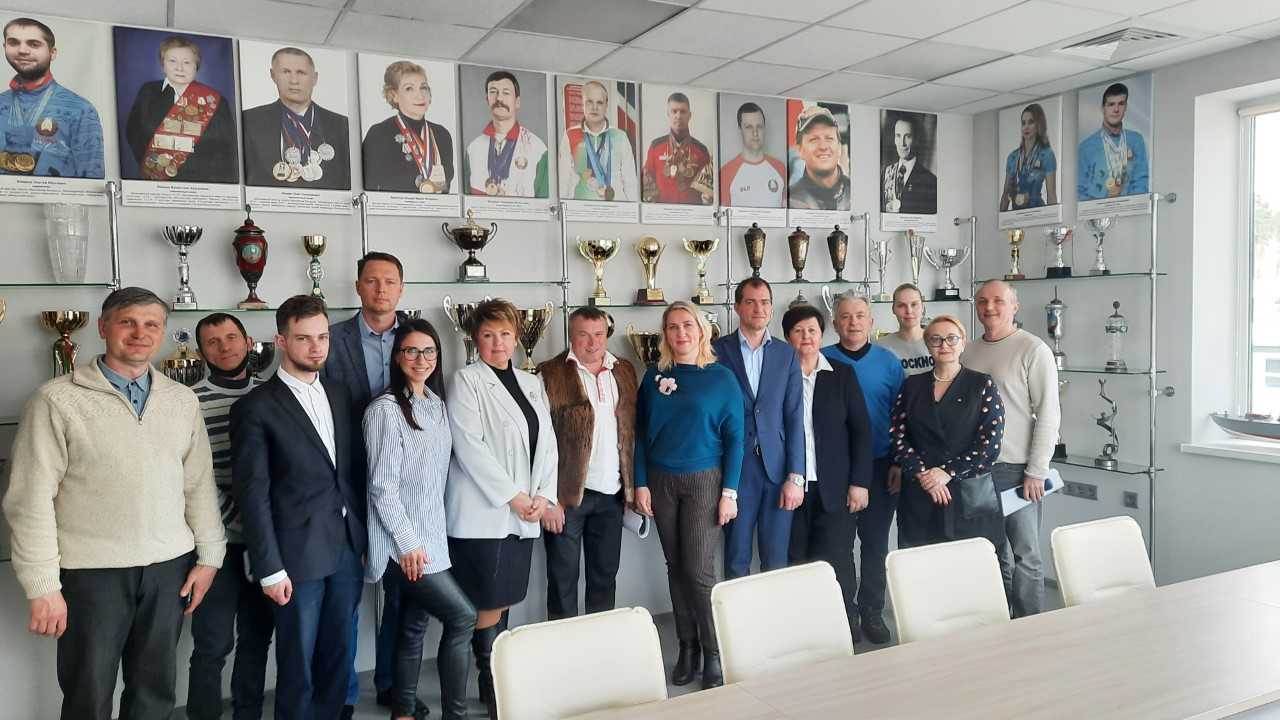 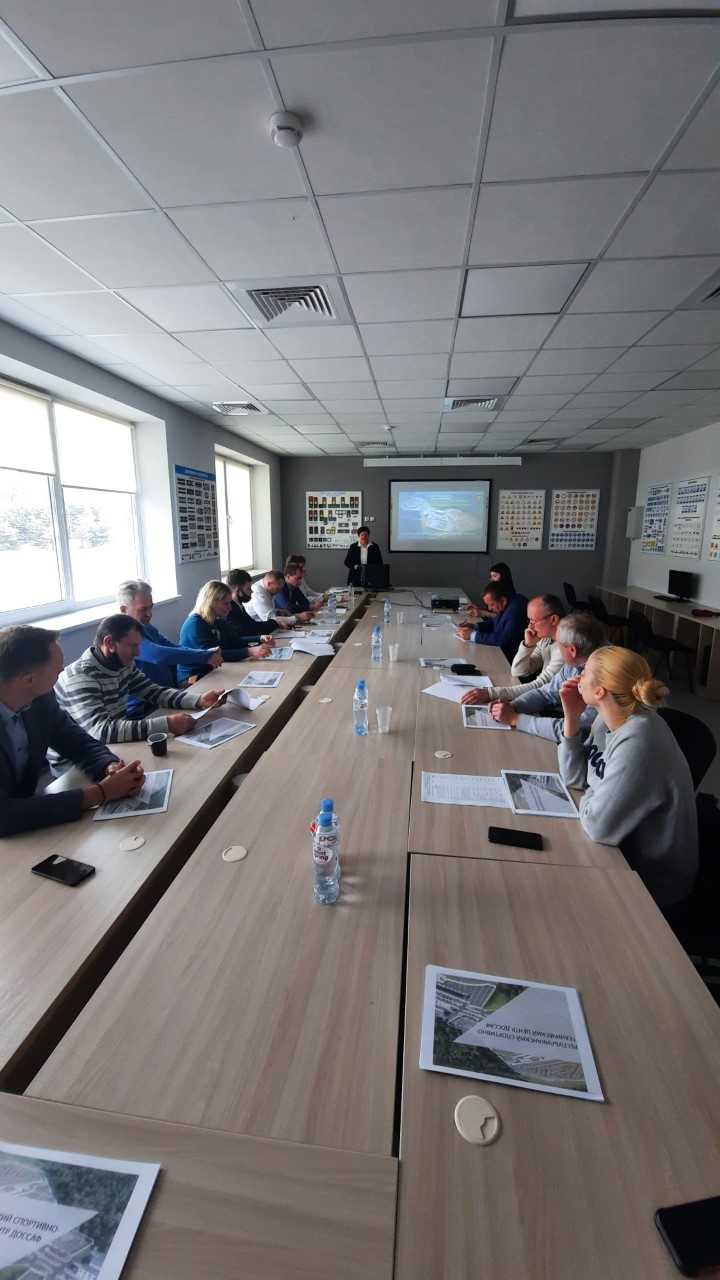 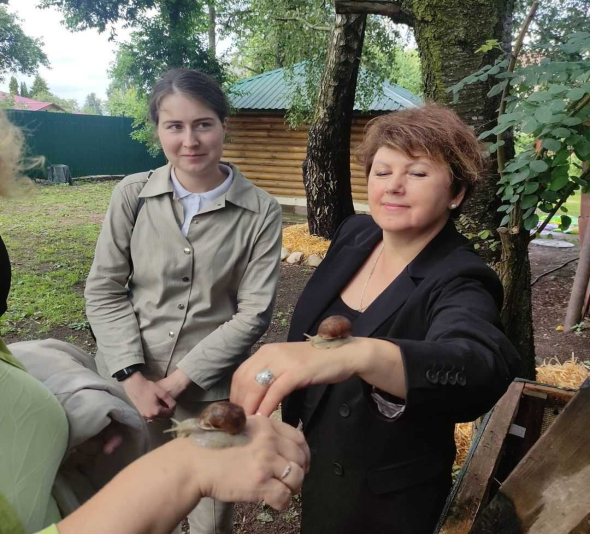 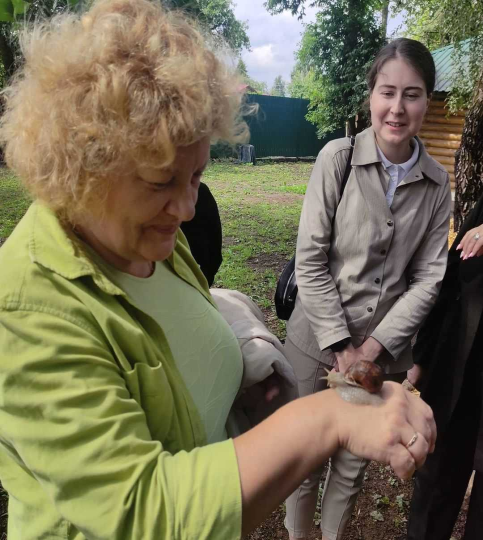 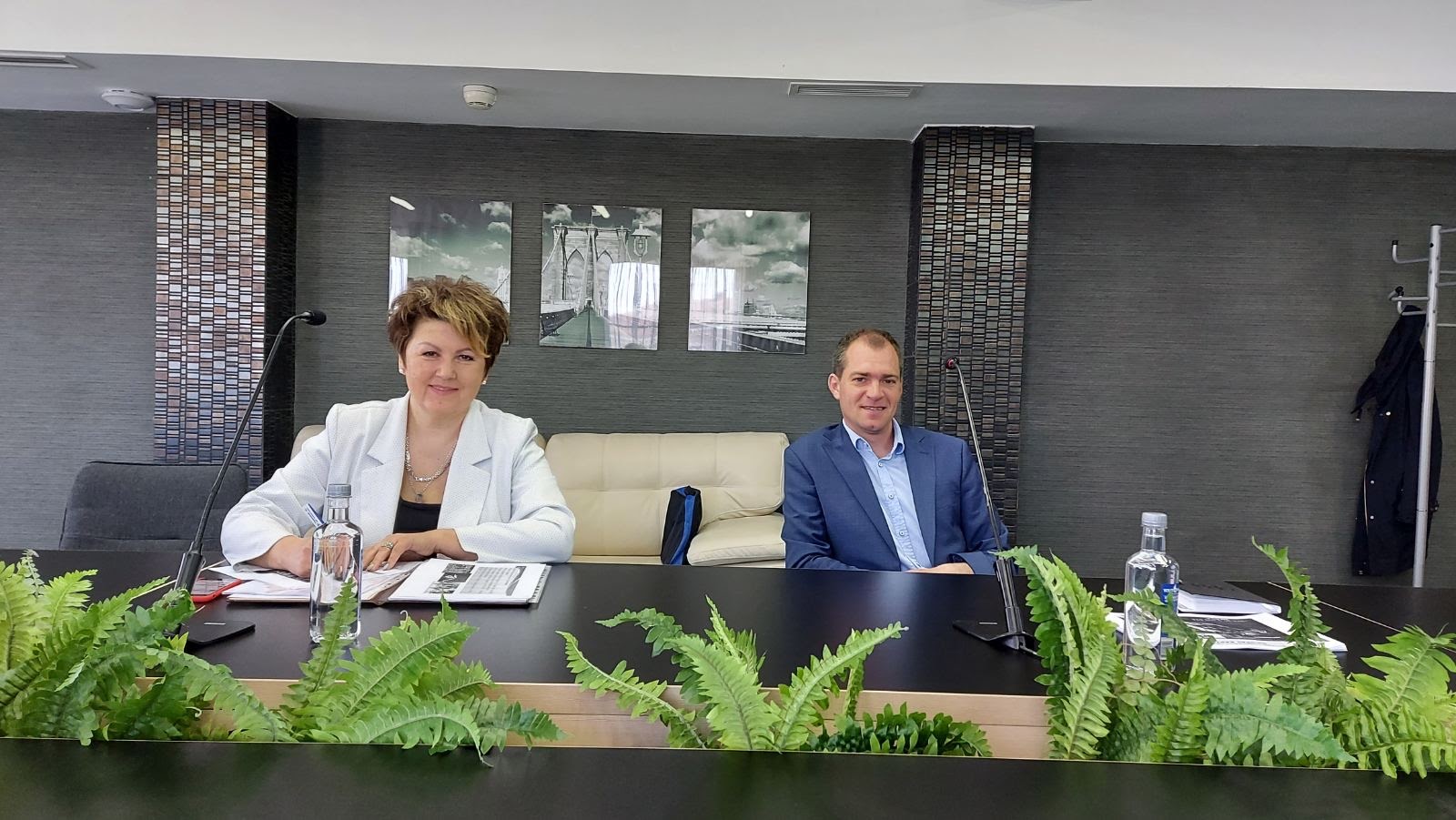 Презентация для стран СНГ туристического кластера  «Пристоличье»
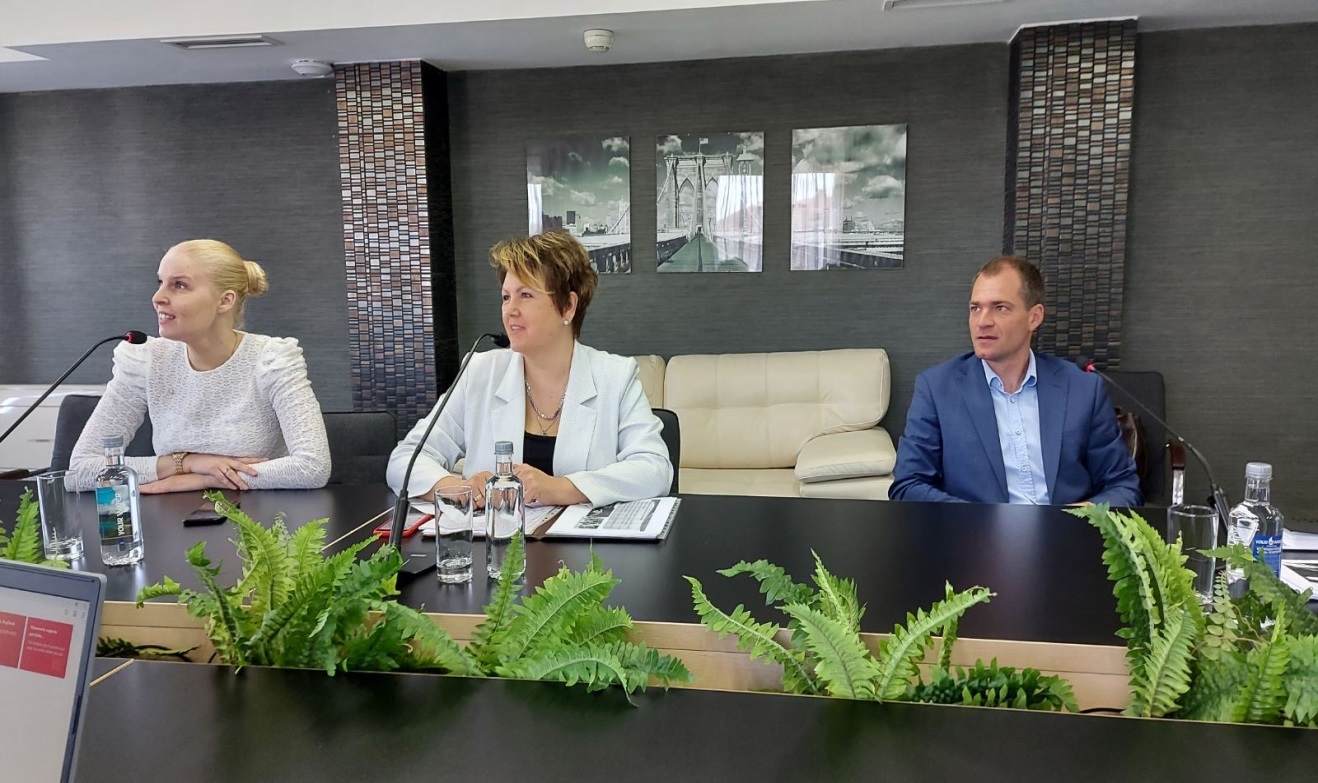 на базе филиала «Робинсон клуб» ООО «Табак-инвест»
Республиканский велопробег «Во имя Победы!» по маршруту кластера «Пристоличье»
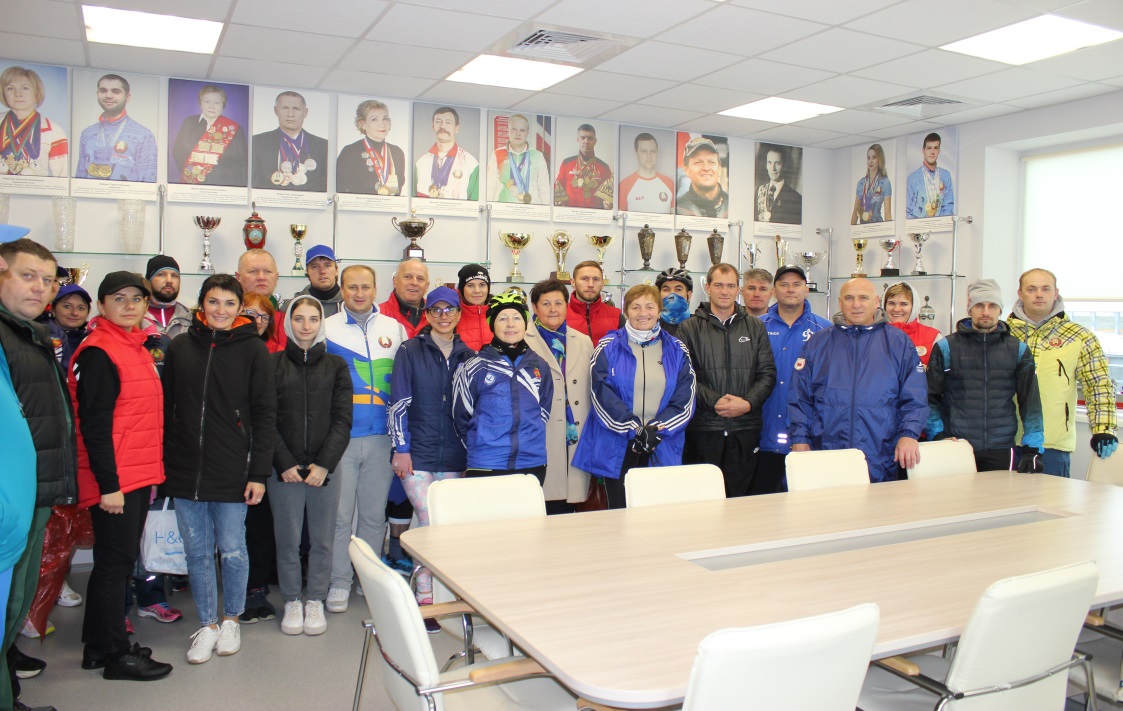 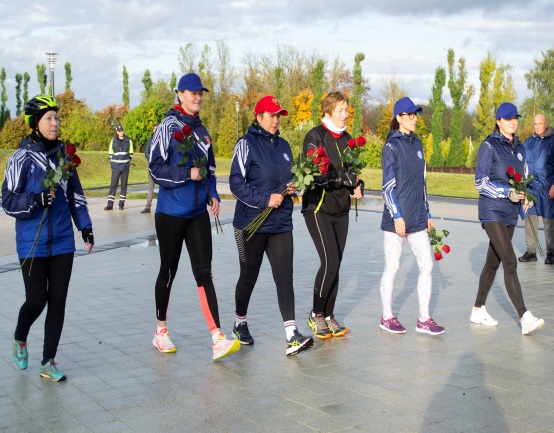 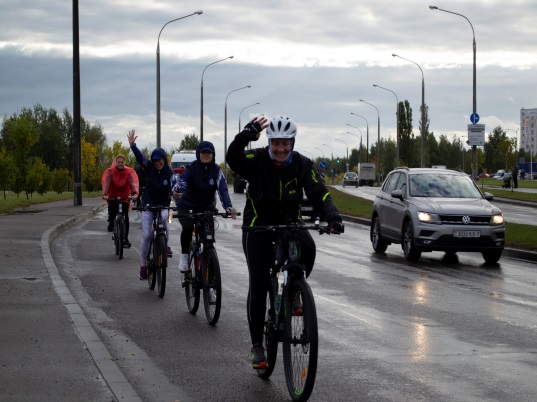 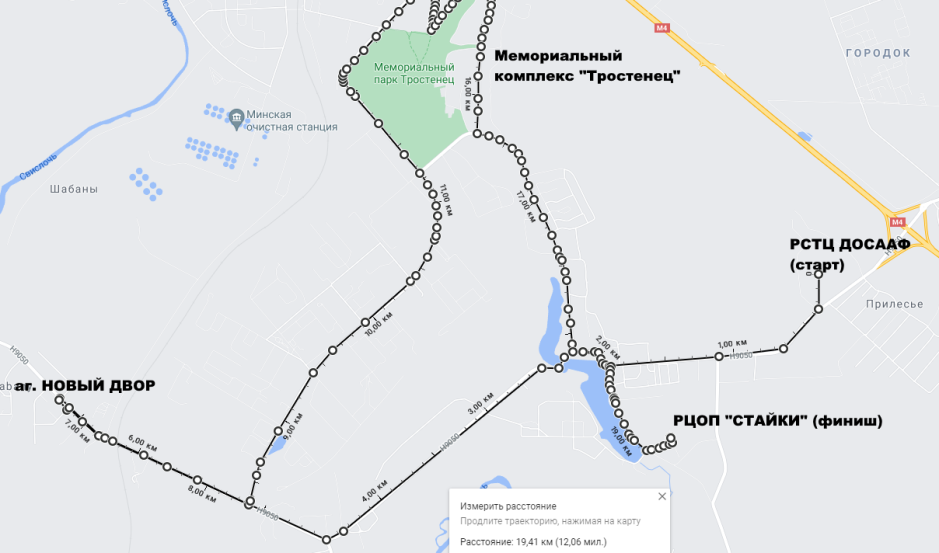 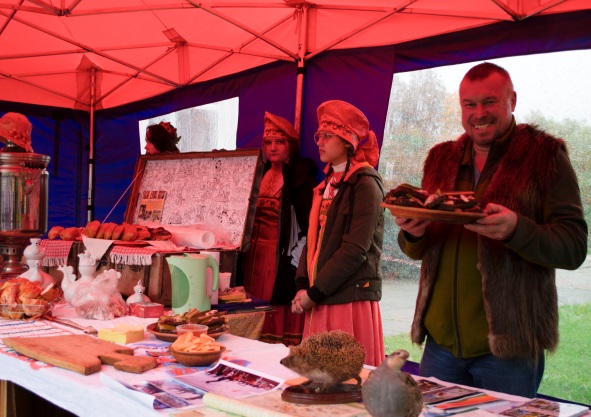 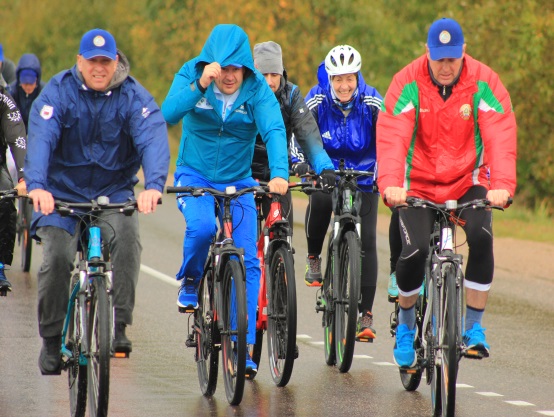 Выездной семинар Национального агентства по туризму по маршруту
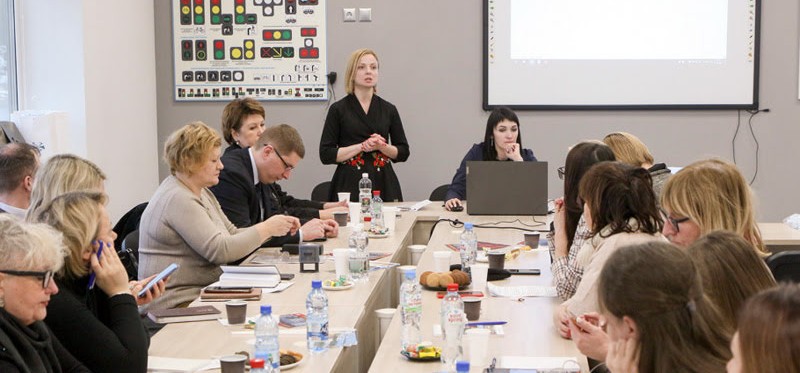 РСТЦ «ДОСААФ»;
агроэкоусадьбы кластера
«Запасной планеты нет!»;
 храм Архистратига Михаила.
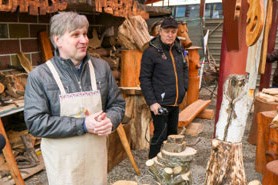 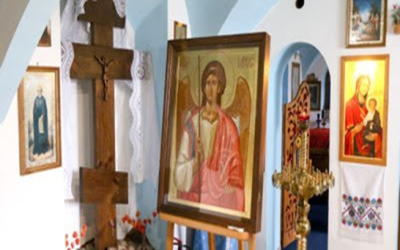 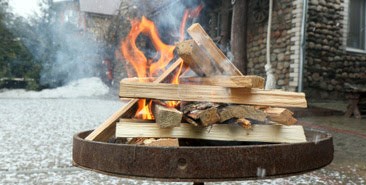 Участие в  региональных и международных  выставках
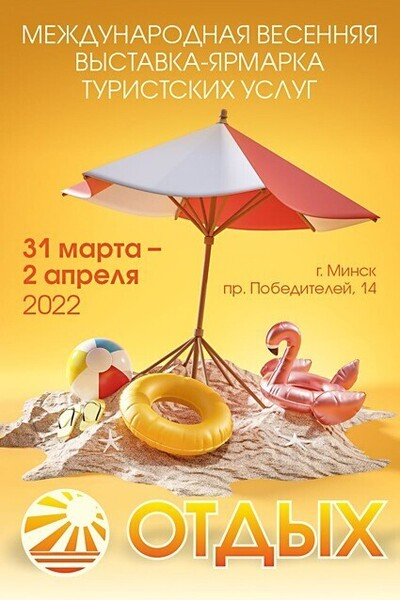 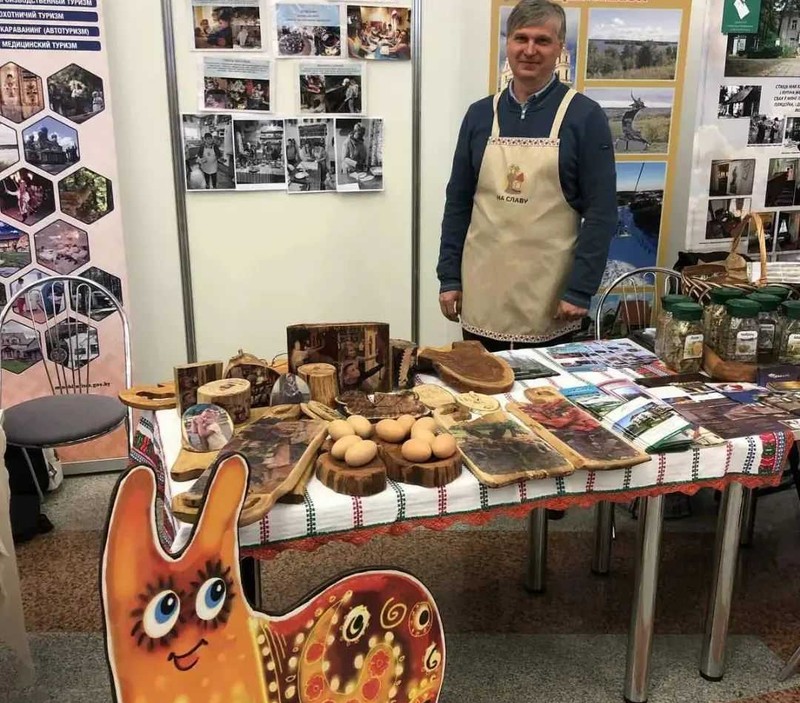 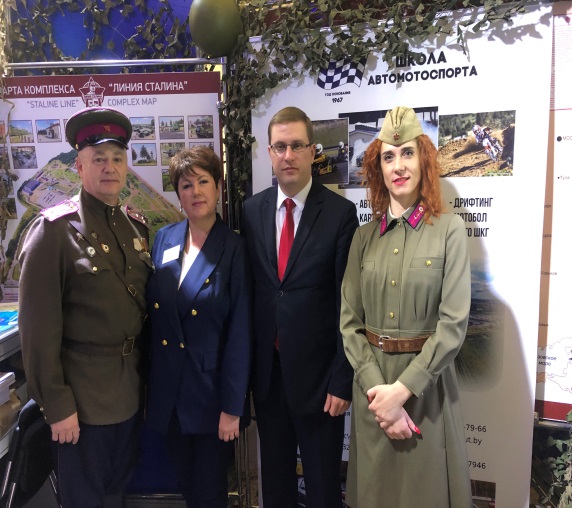 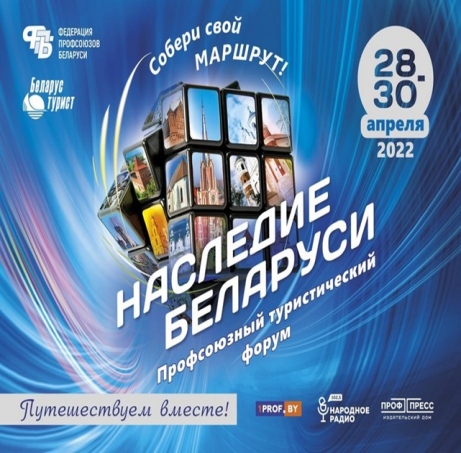 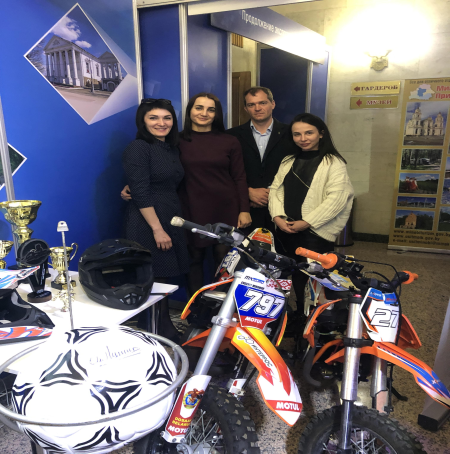 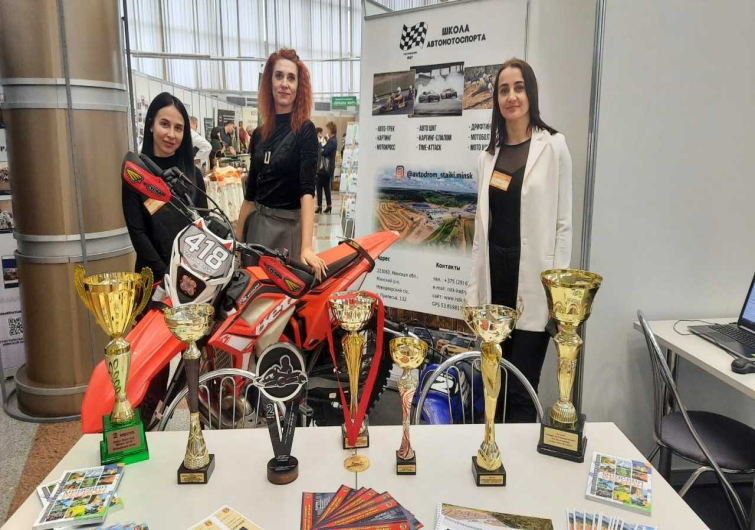 Участие субъектов агроэкотуризма, входящих в пилотный проект, в  республиканском конкурсе "Познай Беларусь"
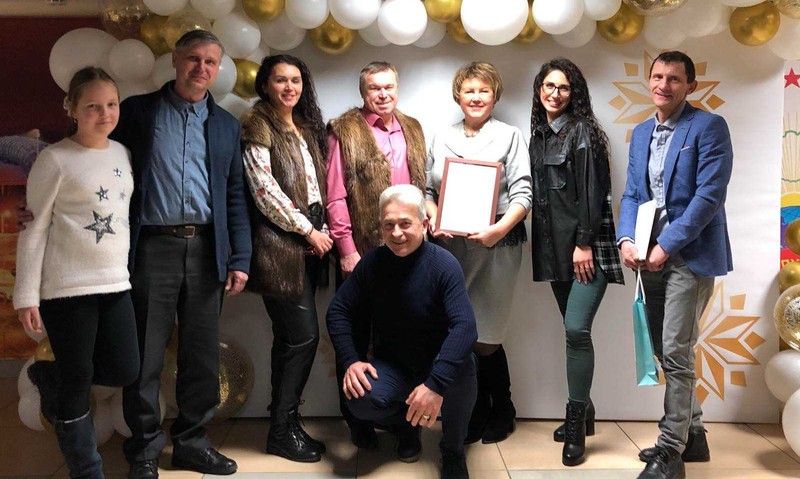 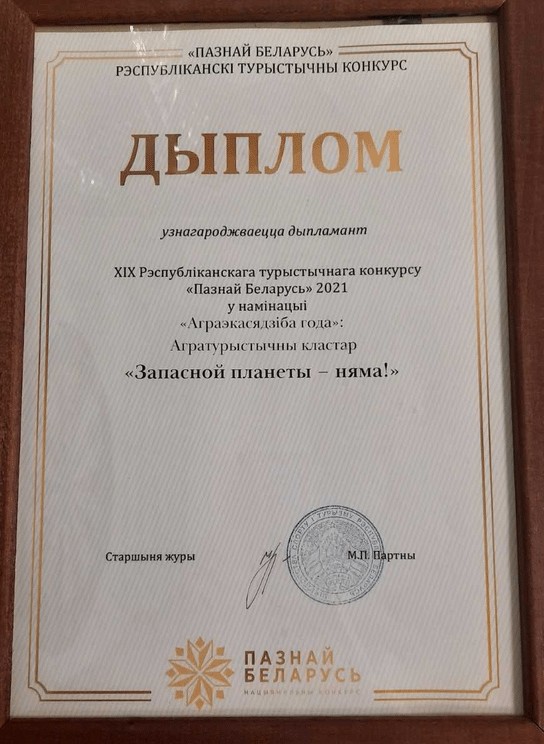 Баннеры в рамках пилотного проекта в местах социальной рекламы на Минской кольцевой автомобильной дороге
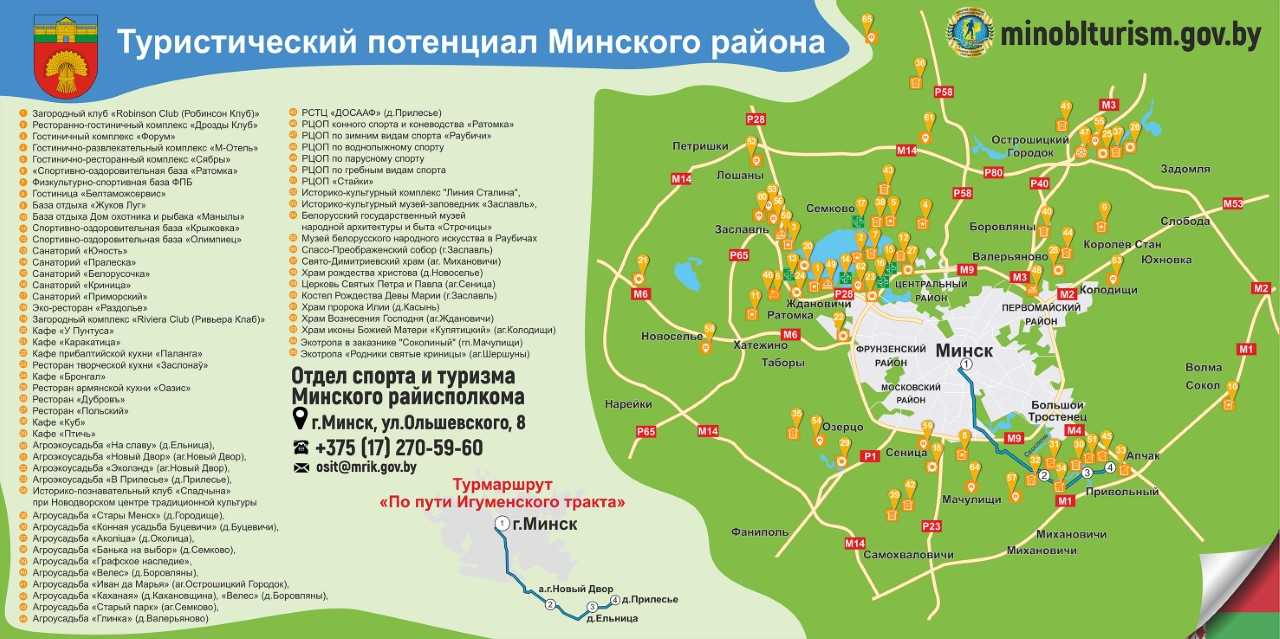 Баннер 1
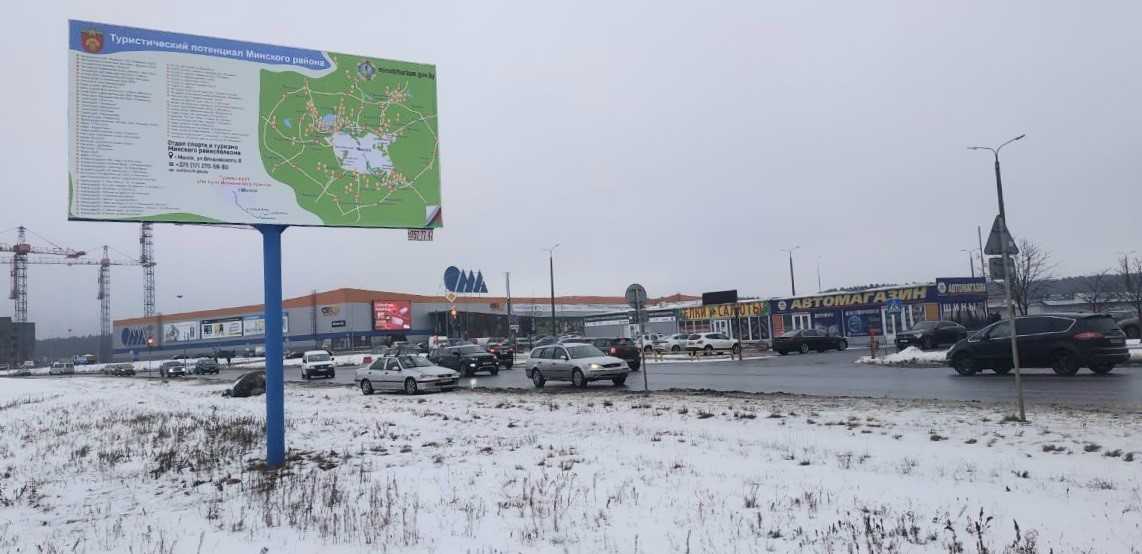 Баннер 2
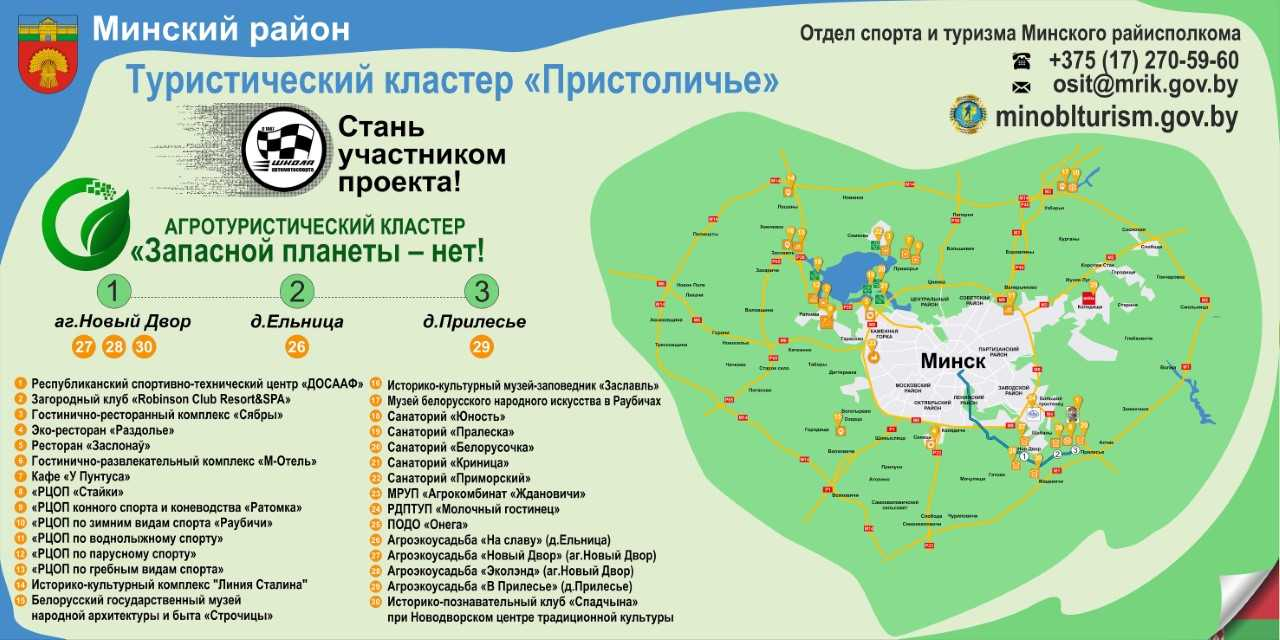 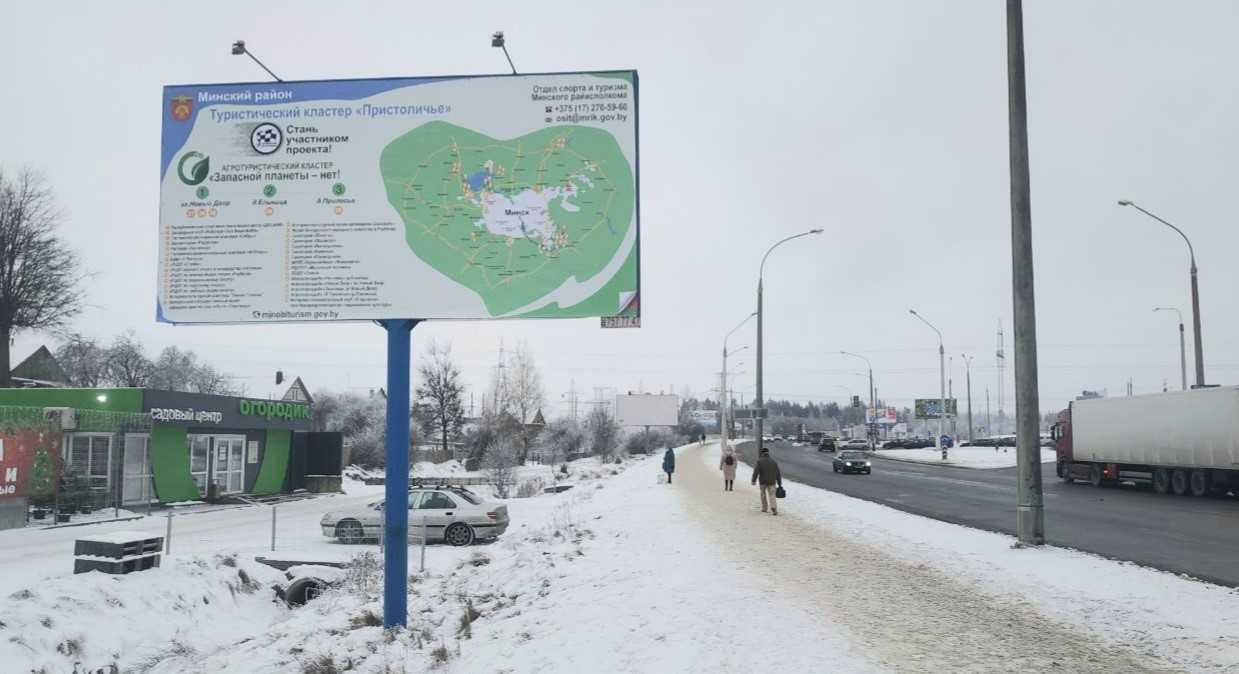 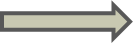 Кластер «Пристоличье»
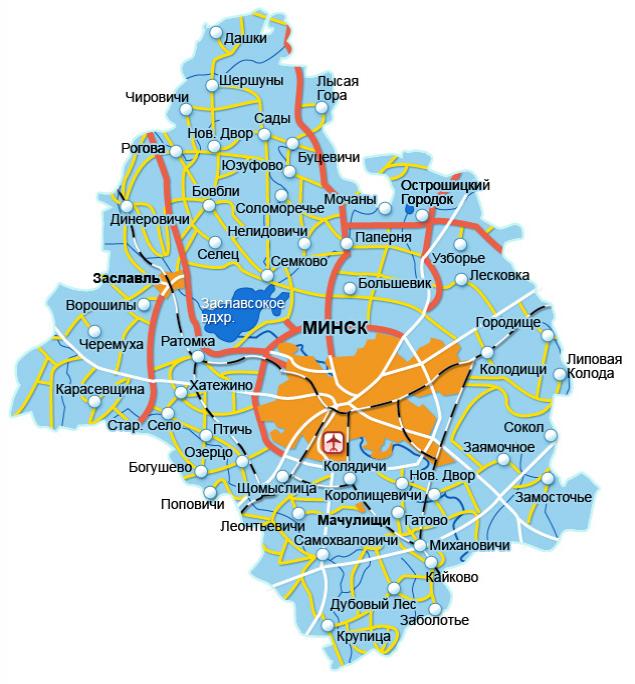 Получат дальнейшее развитие:

промышленный туризм 
образовательный туризм
оздоровительный туризм
спортивный туризм
велосипедный туризм
агроэкотуризм
культурно-познавательный туризм
гастрономический туризм
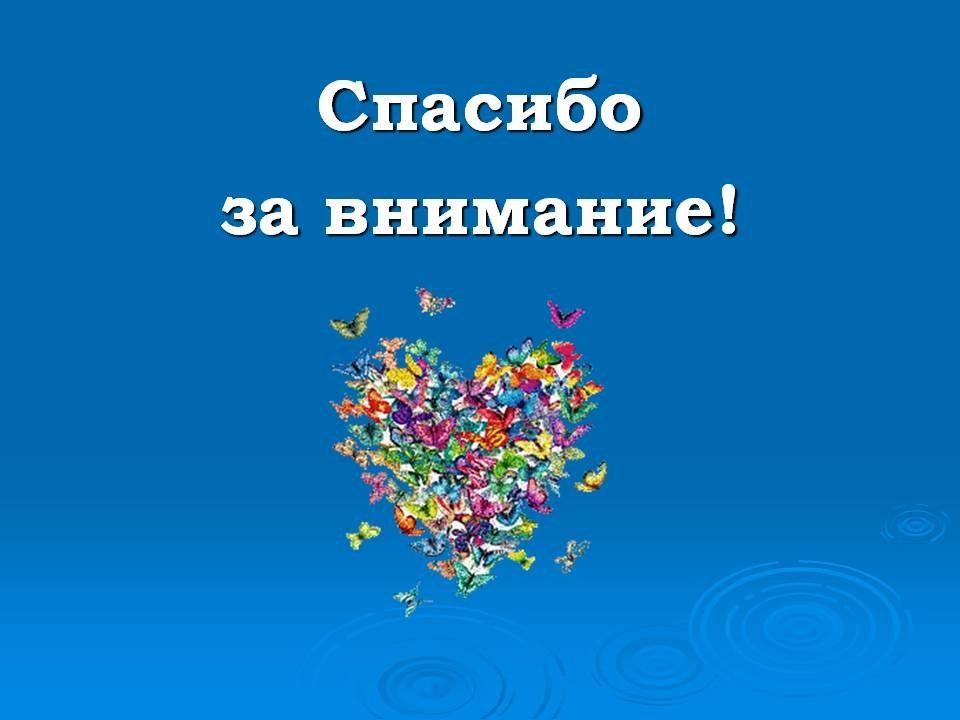